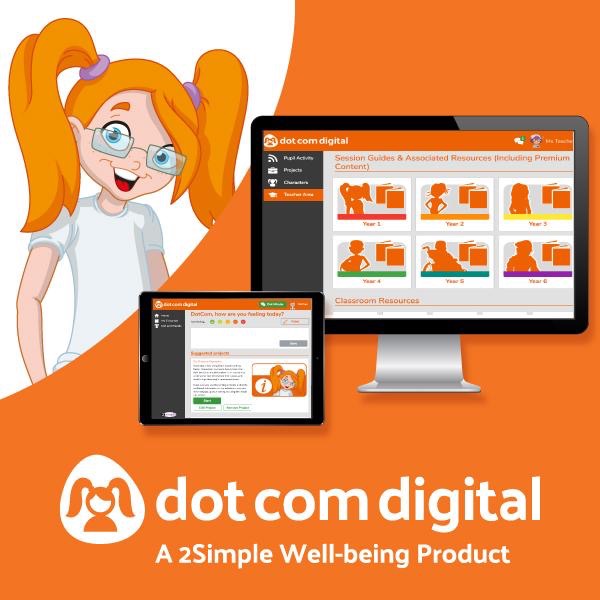 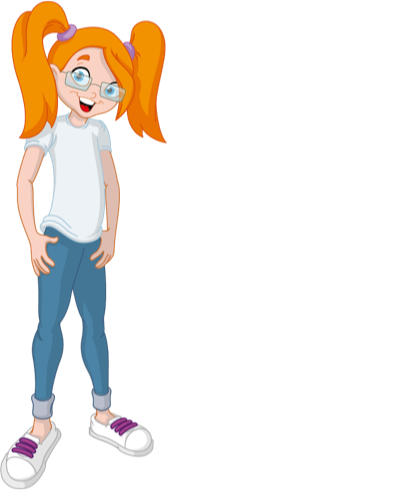 Meet Dorothy Com.. or Dot Com to her friends

“Giving children skills to manage their own well being and safety”
Based on a true story
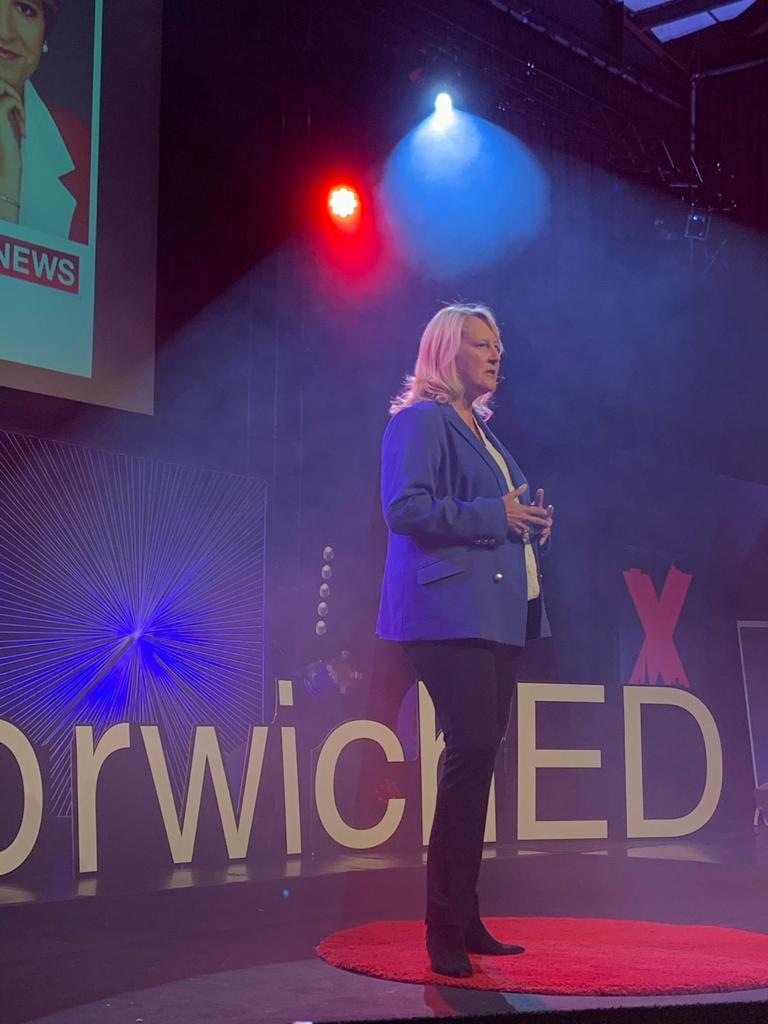 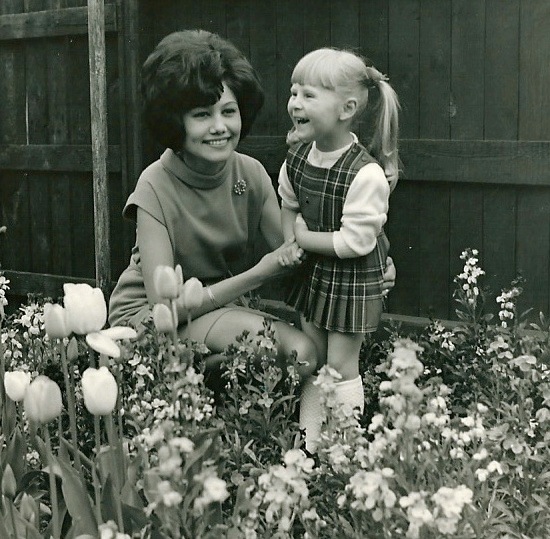 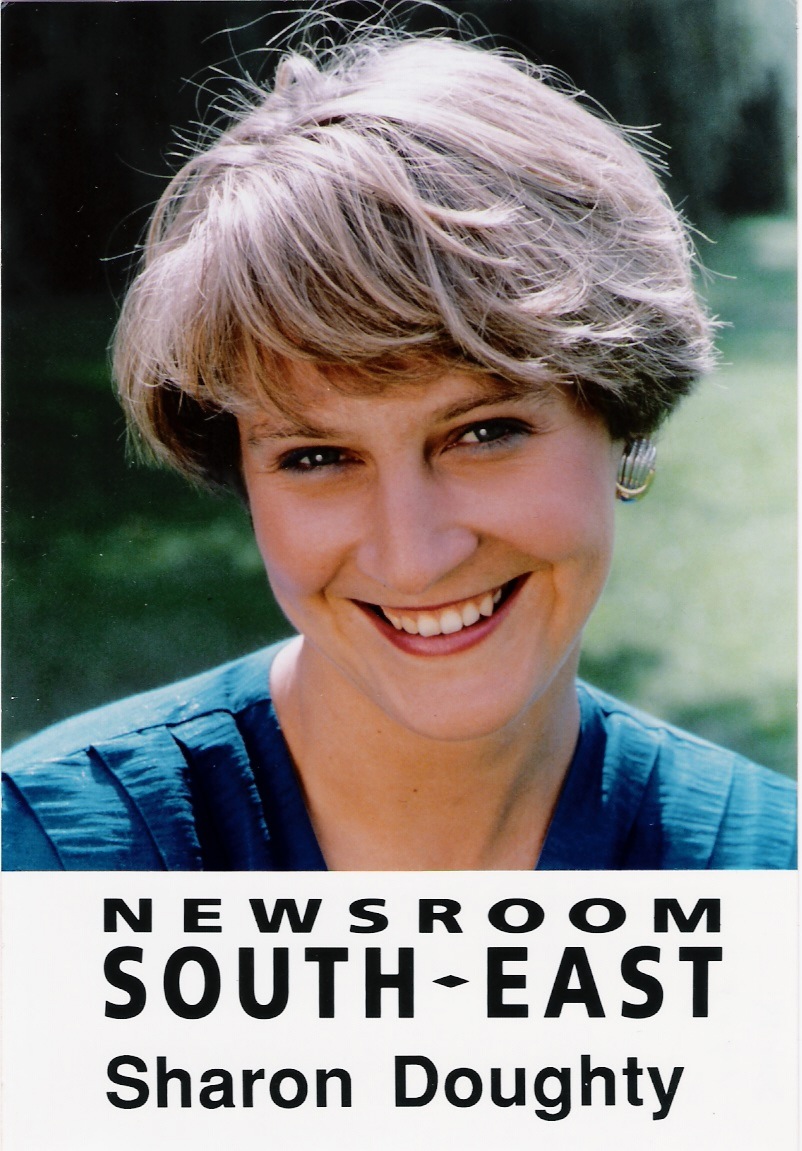 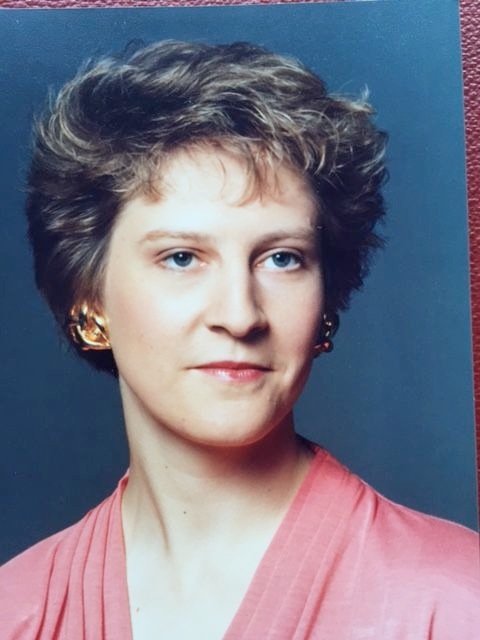 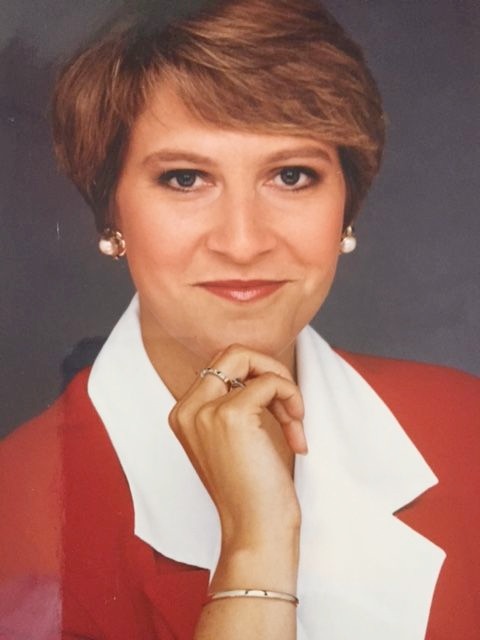 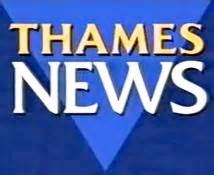 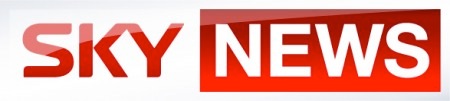 Dot Com communicates with children in their own language and helps develop an emotional vocabulary
The Dot Journals are a  communication tool
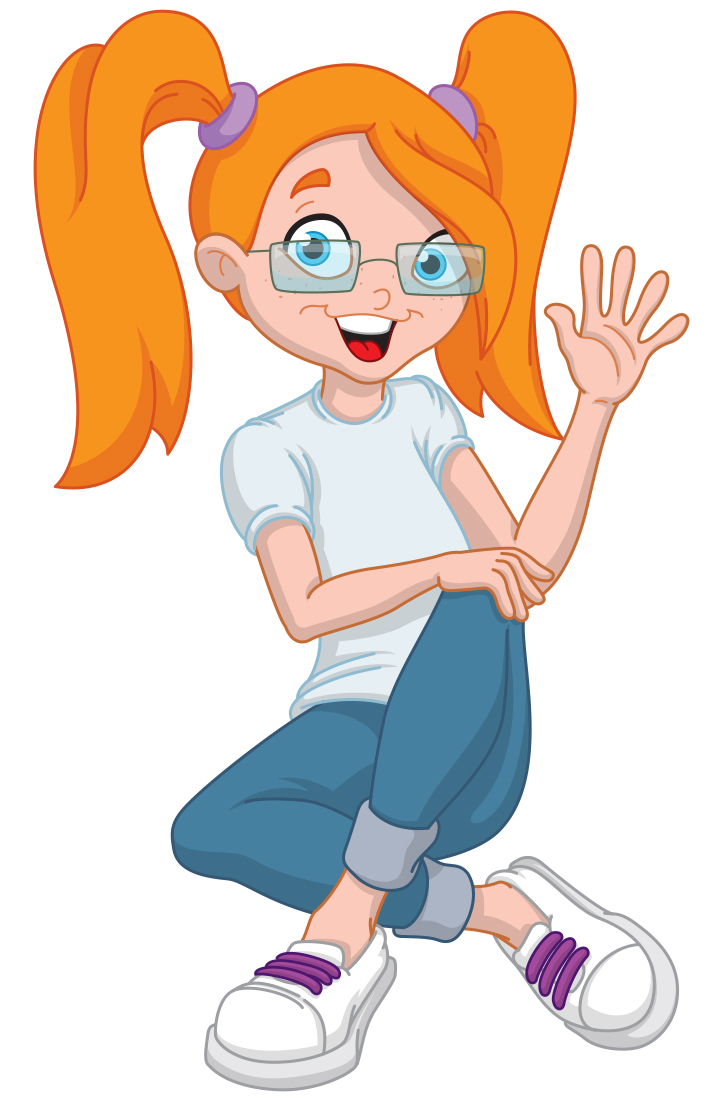 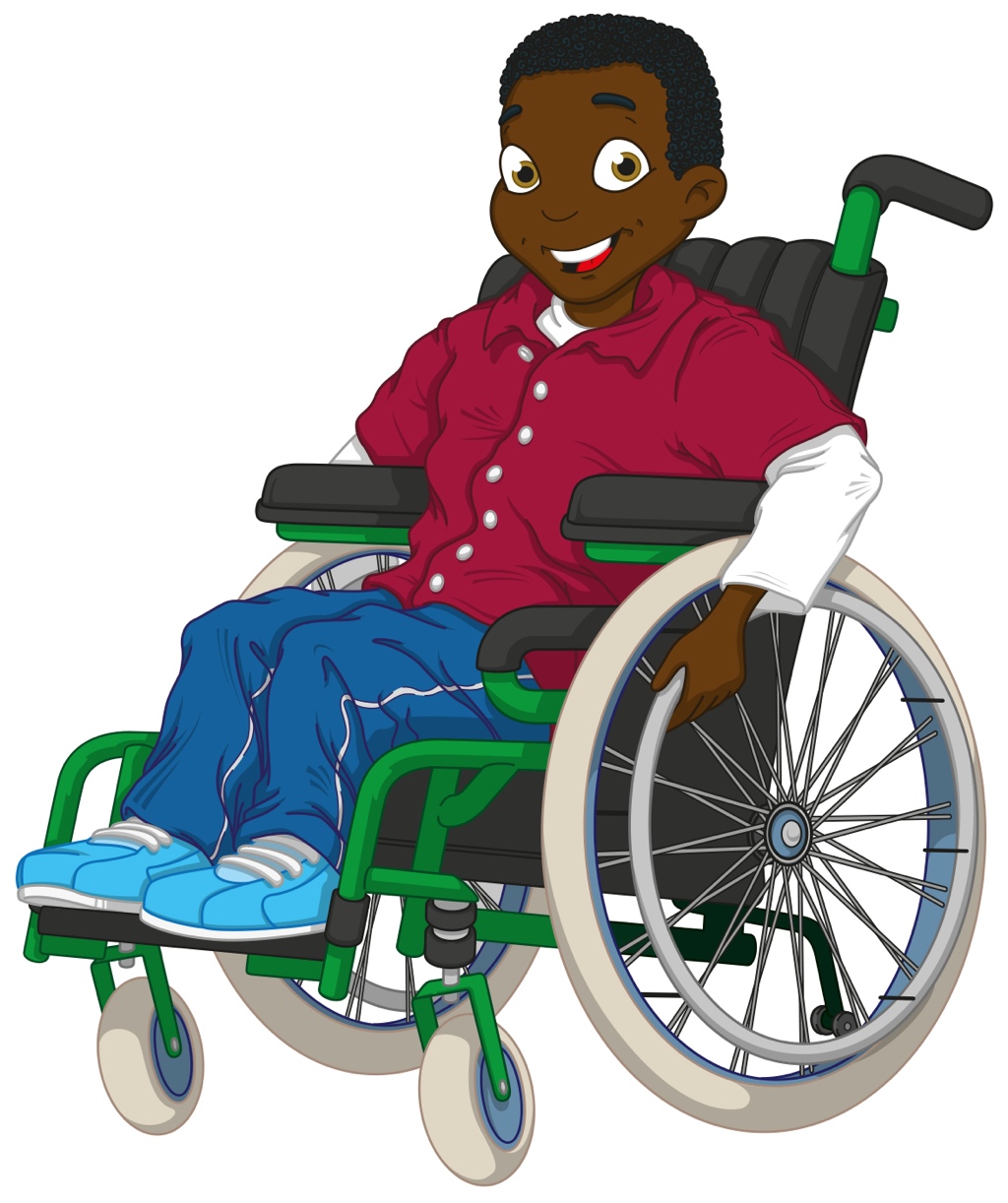 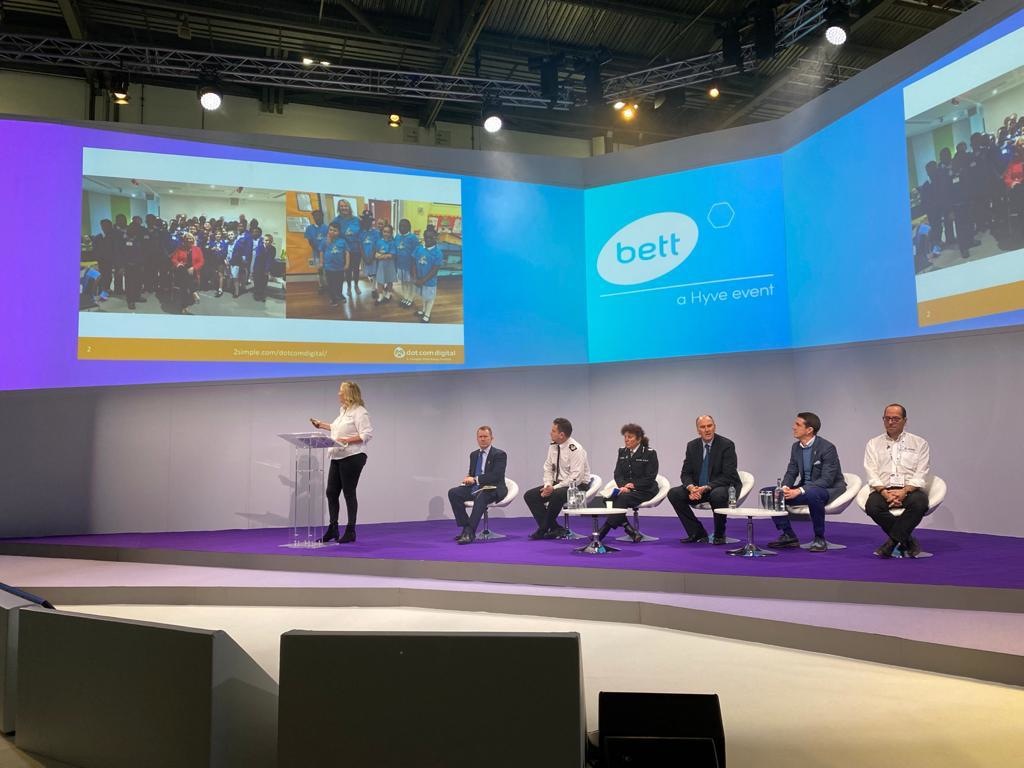 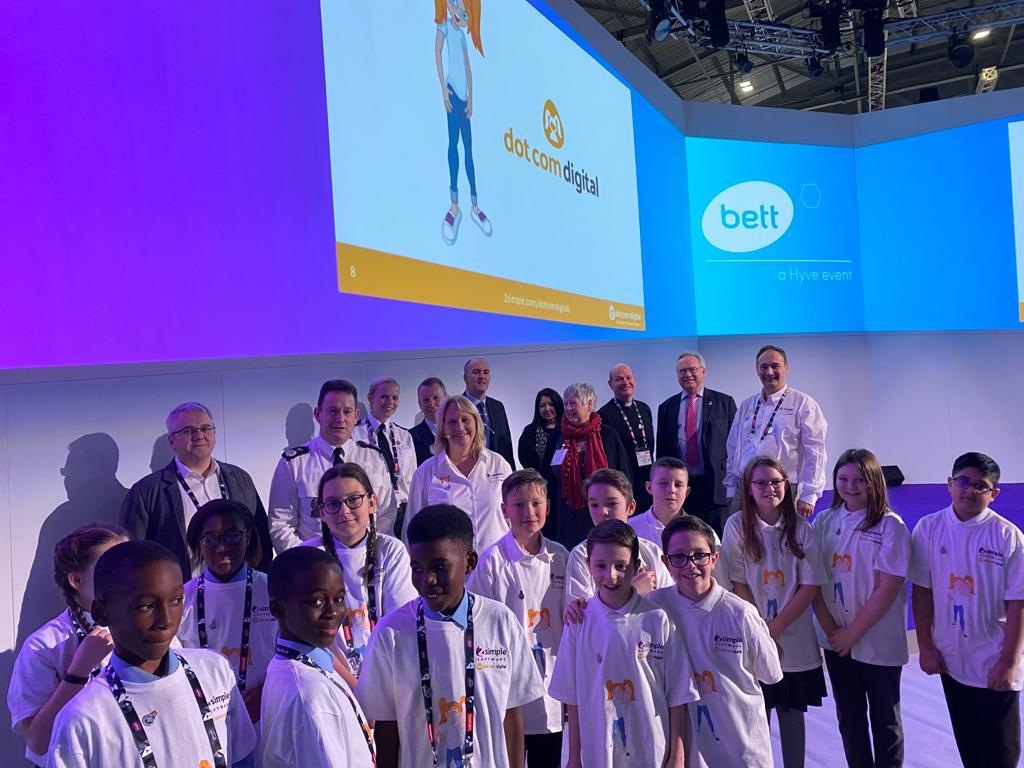 Partnership
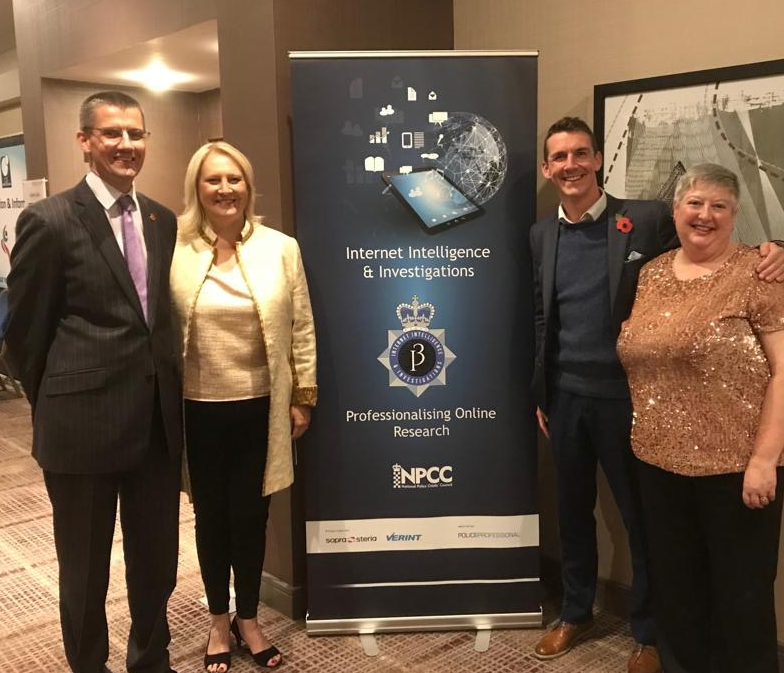 Department for Education
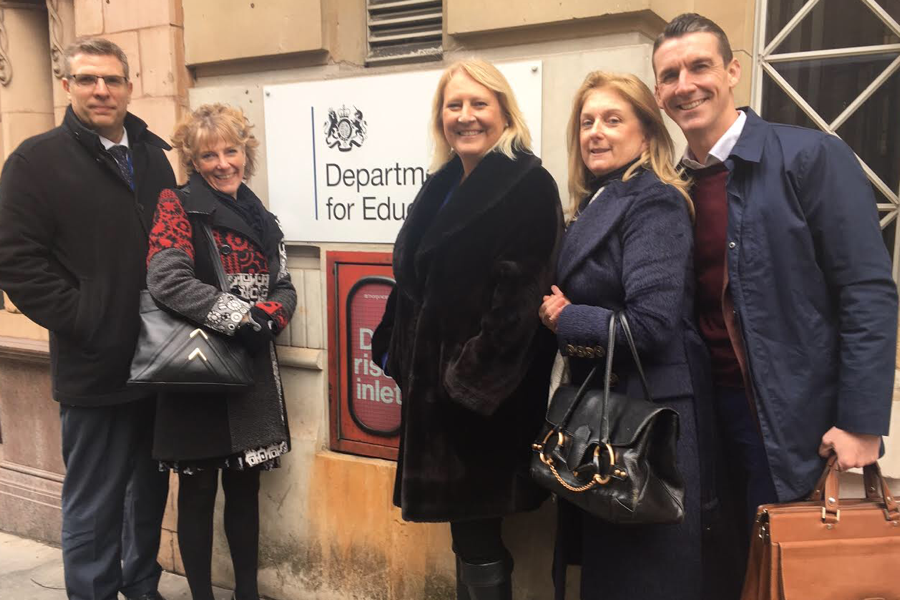 DotCom Digital - a free resource for schools, created by children with Essex Police and the National Police Chief Council Lead for Internet Intelligence and Investigations.

The resource aims to prevent young people becoming victims of online grooming, radicalisation, exploitation and bullying by giving them the confidence to recognise warning signs and reach out to an adult for help.
DFE
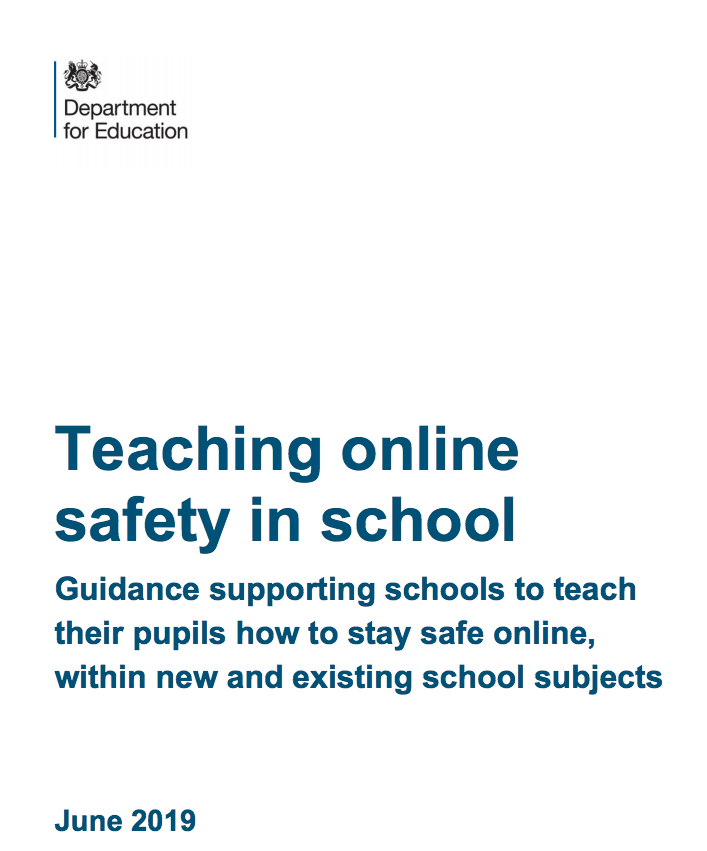 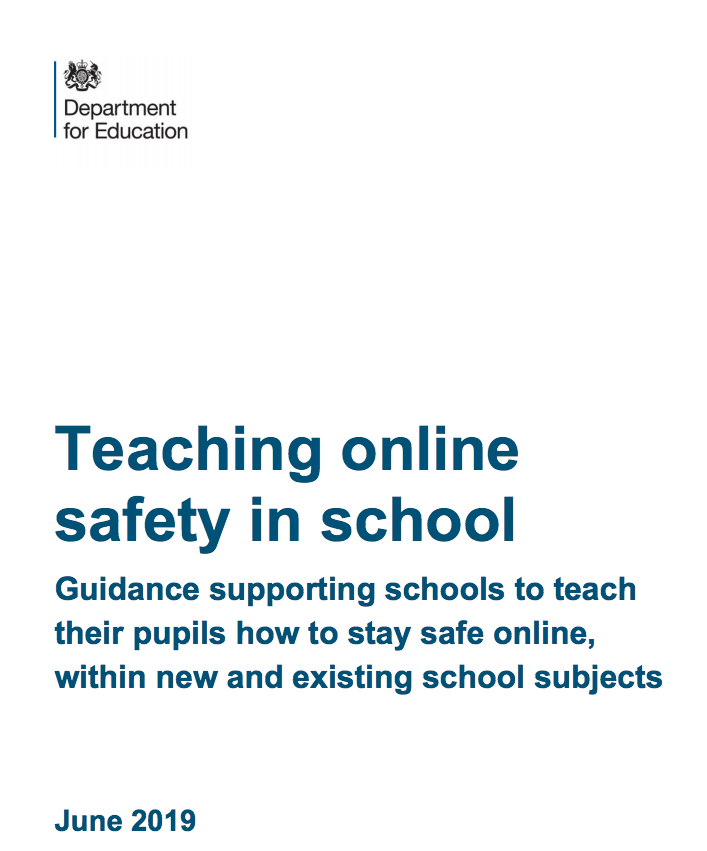 Dot Com Digital Journal
Created by ‘children for children’
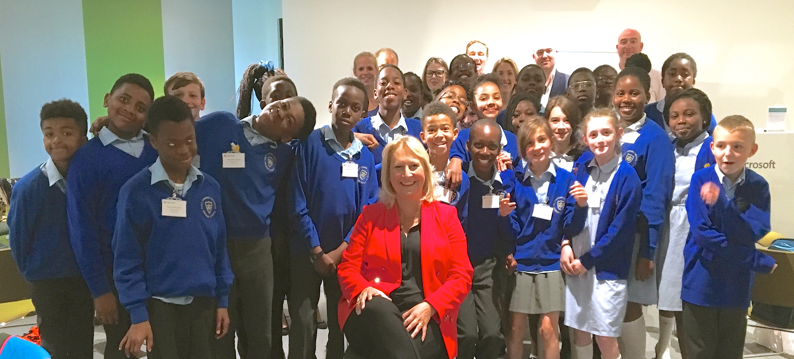 ESSEX: Dot Com safety initiative launched at borough school
5th June 2019  Holy Cross Catholic Primary School, Essex.
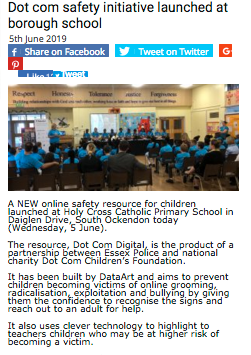 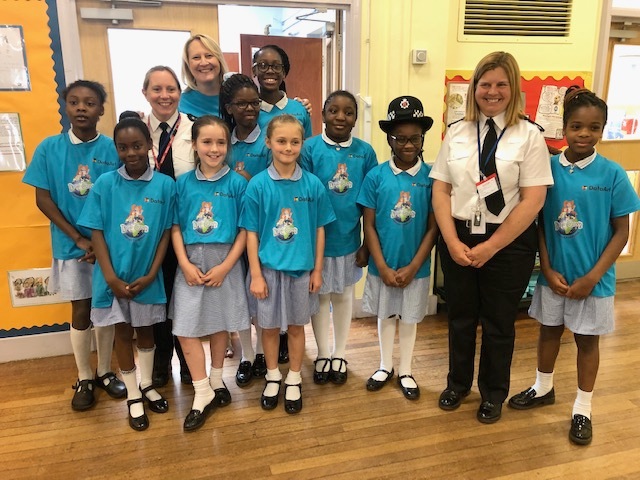 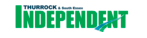 Character Based Learning
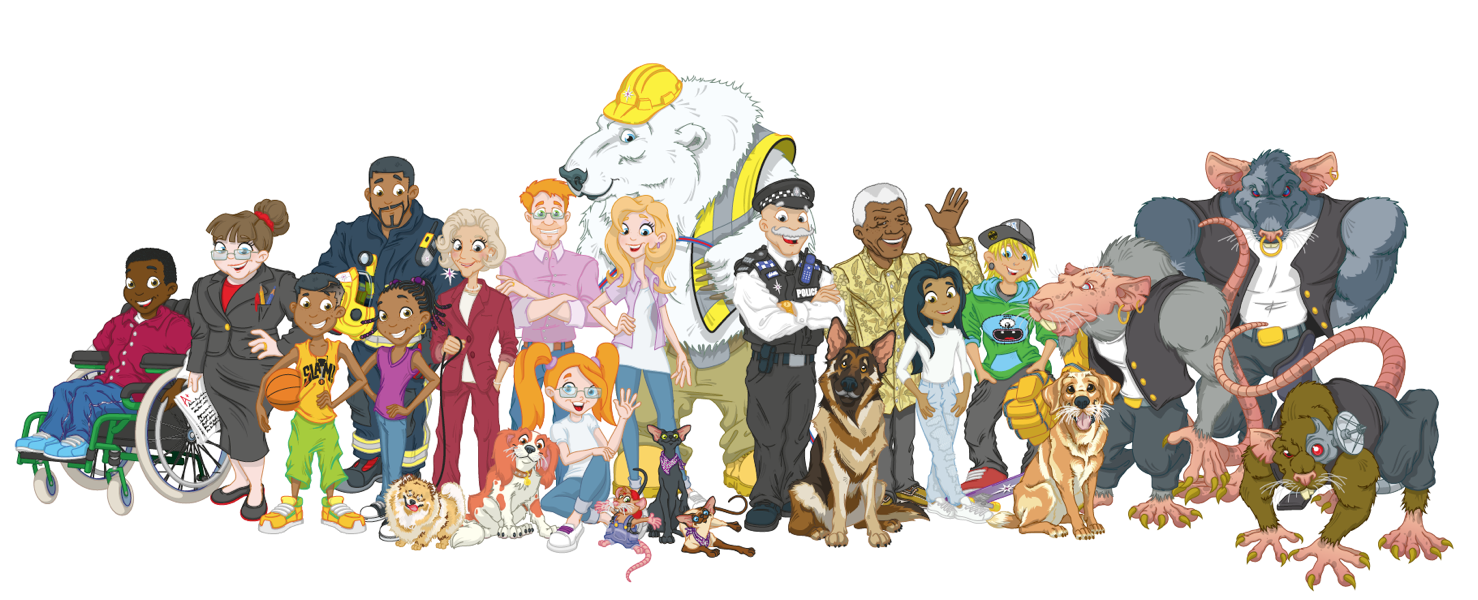 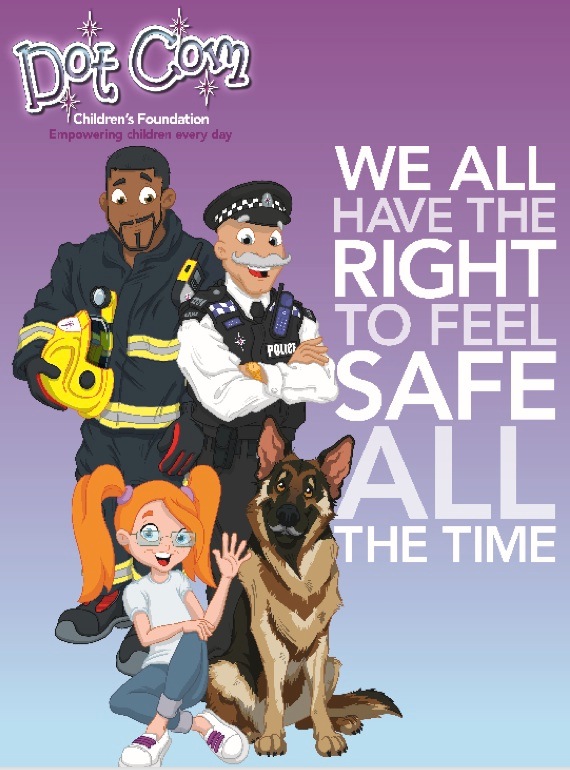 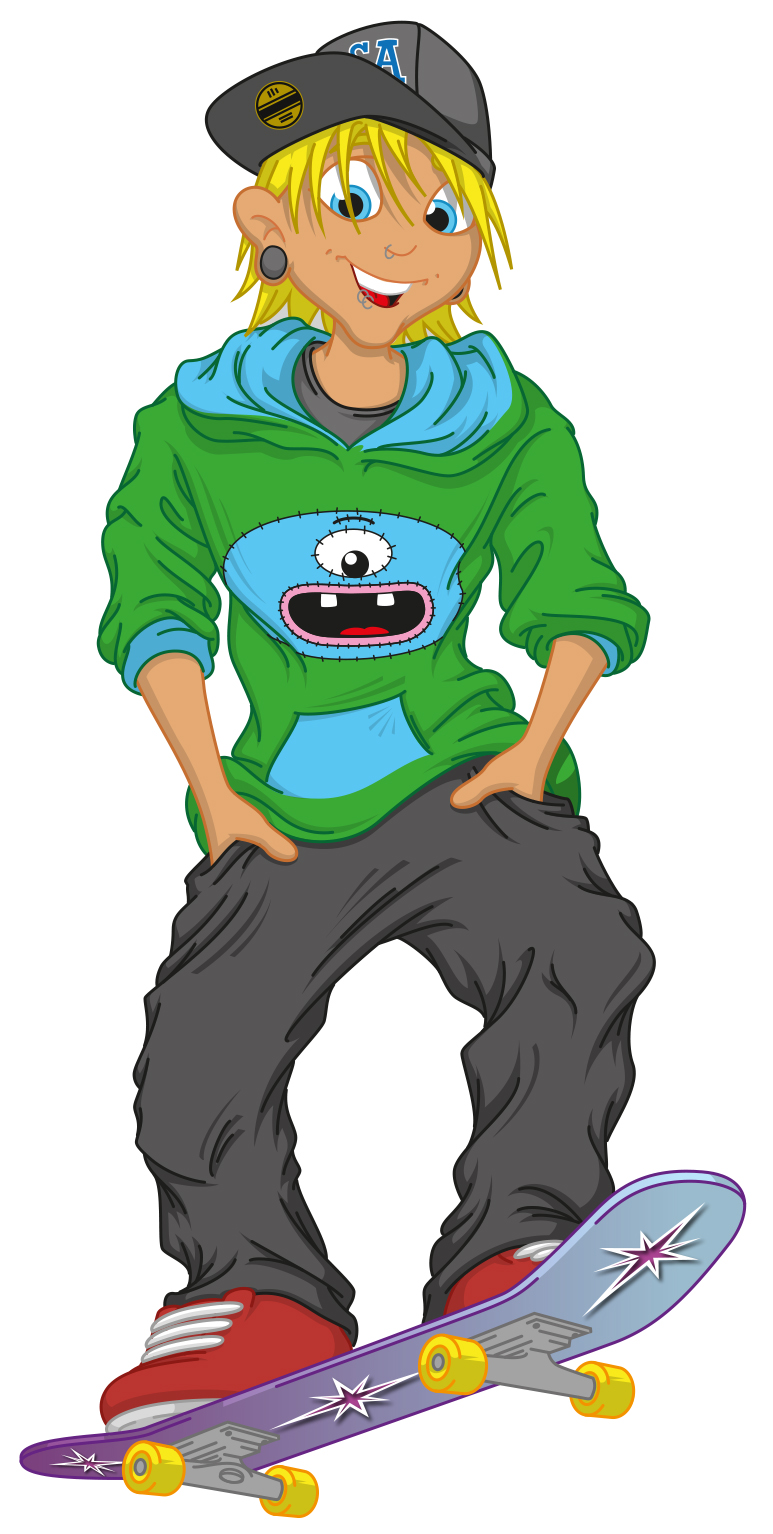 'Feelings are just feelings' there are no good or bad feelings. 

STOP FEEL THINK DO

Behaviour is a choice with an effect and consequence or reward.Nobody makes us do

We choose to respond
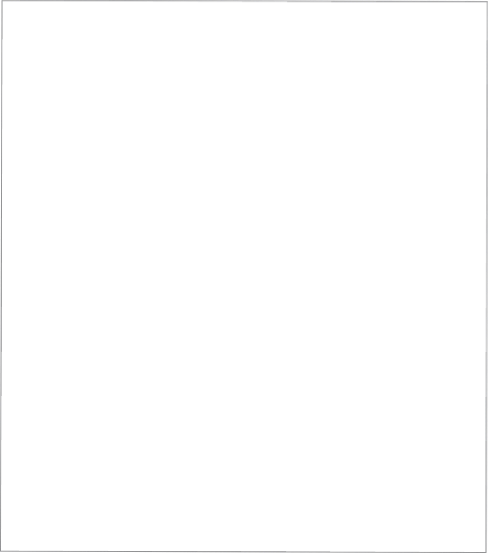 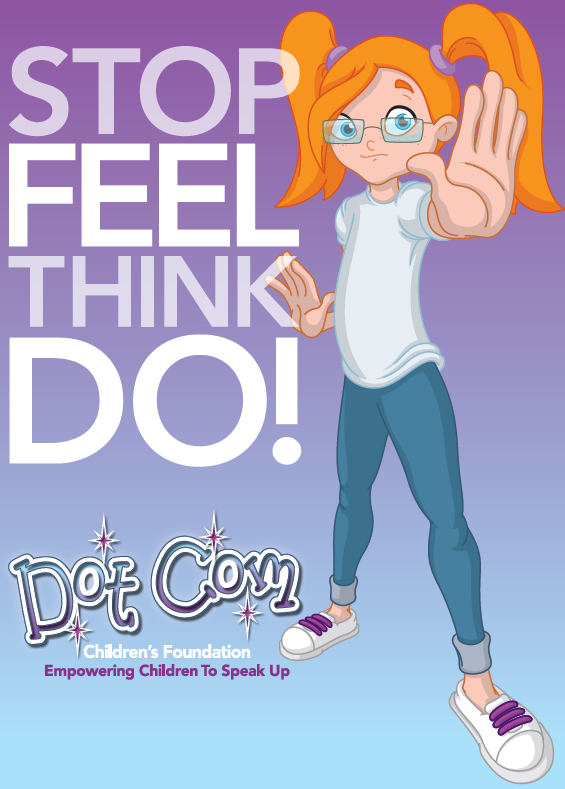 Dot Com Uh-oh signs
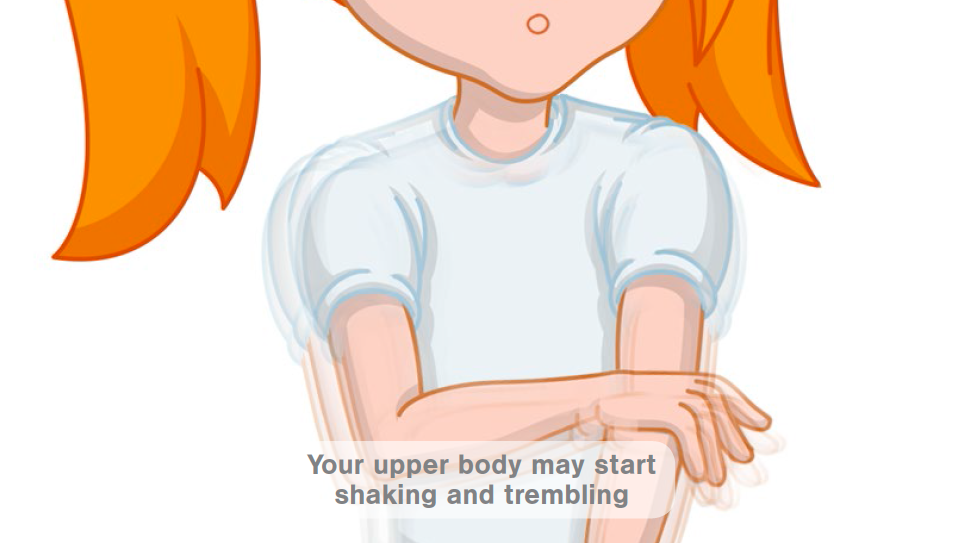 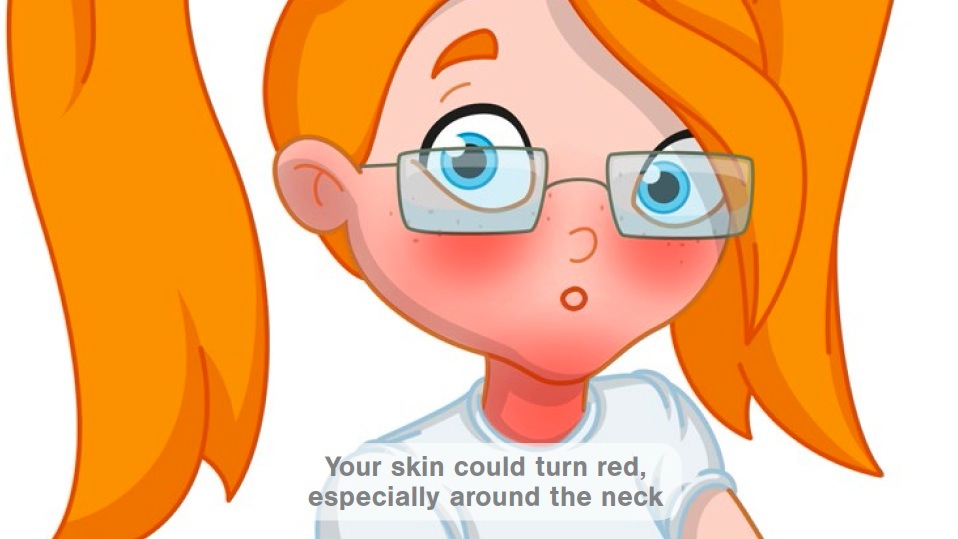 We can talk with someone about anything, even if it feels awful or small.
Risking on purpose
Someone might feel their uh-oh signs when a situation is taking them out of their comfort zone.
Someone might choose to risk on purpose for example

Getting on a roller coaster
Running in a race
Doing a presentation
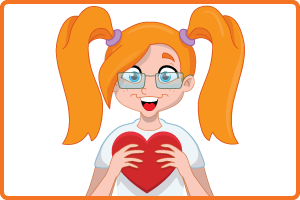 Helping hand

Helps children identify who is there in the community to help us when we are not feeling safe.
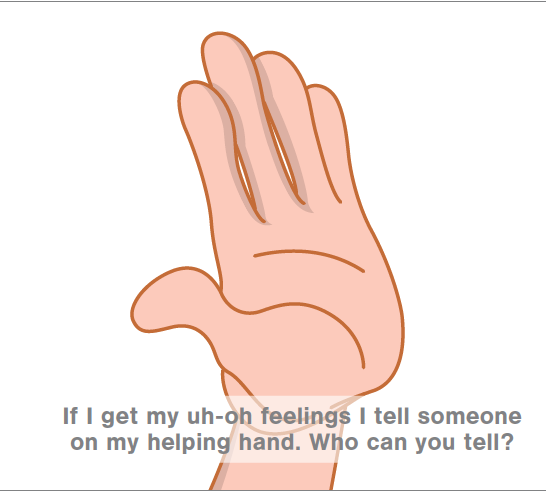 Dot Com Minute
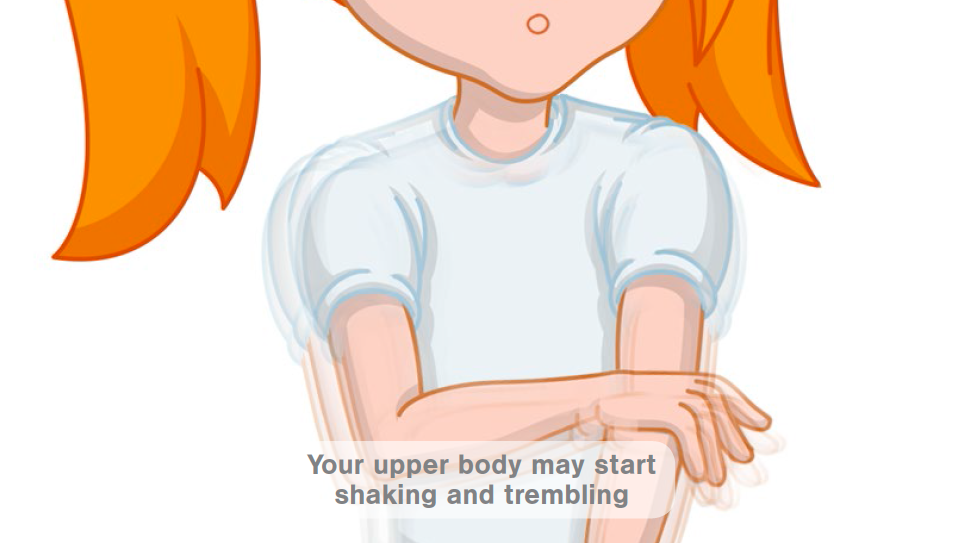 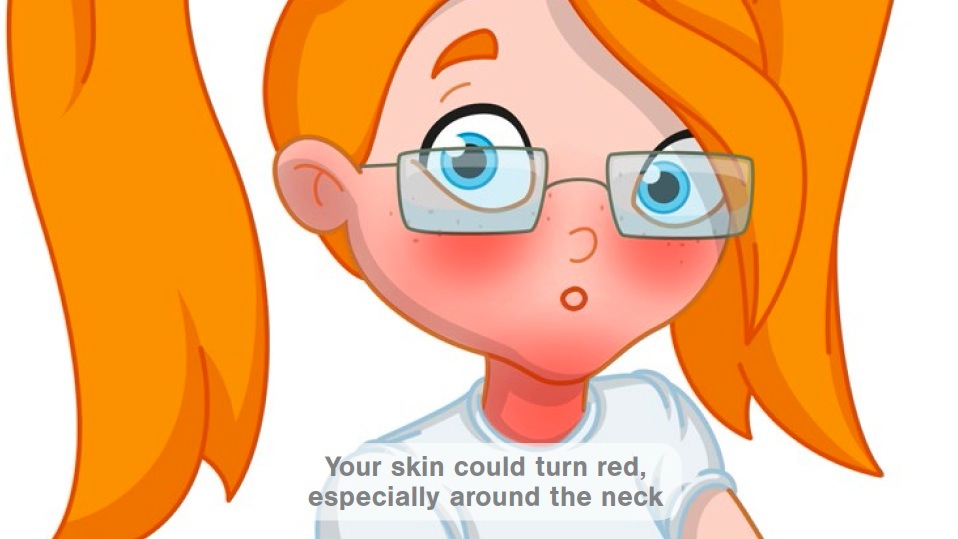 We can talk with someone about anything, even if it feels awful or small.
Nanny Com’s Golden Rules
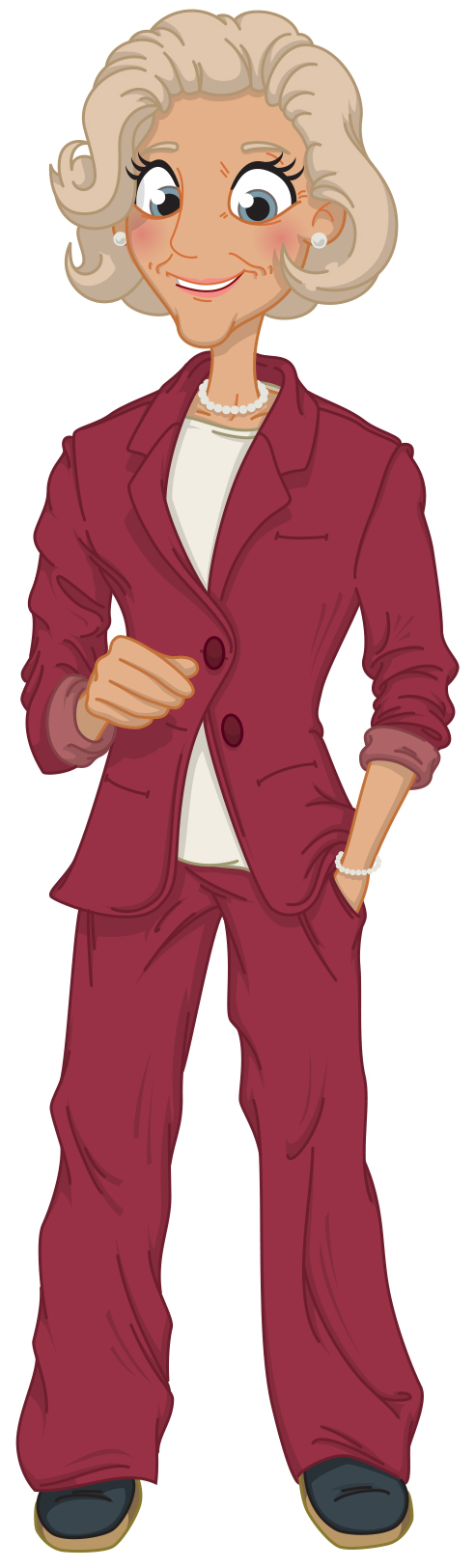 Treat others as you would like to be treated..... 
Doing the right thing is hard
Courage is not the absence of fear
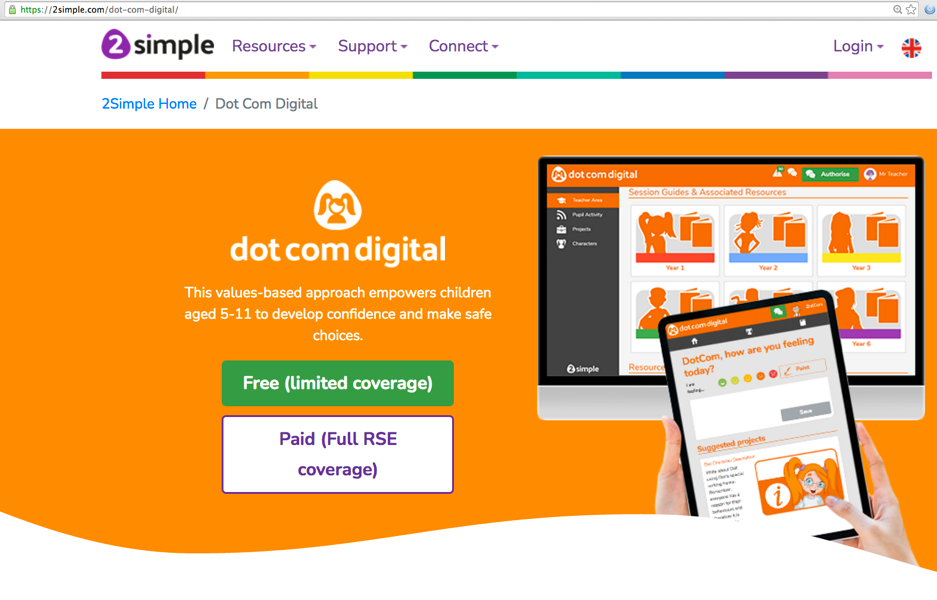